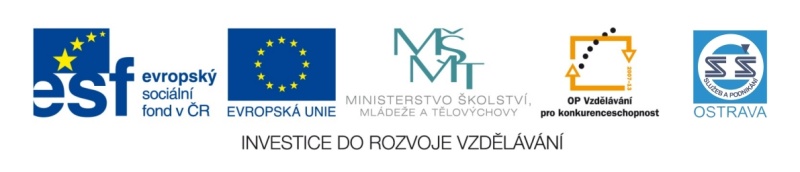 52_INOVACE_ZBO2_1964Ho
Výukový materiál v rámci projektu OPVK 1.5 Peníze středním školámČíslo projektu:		CZ.1.07/1.5.00/34.0883 Název projektu:		Rozvoj vzdělanostiČíslo šablony:   		V/2Datum vytvoření:	7. 01. 2013Autor:			Bc. Marie Horvátová
Určeno pro předmět:      ZbožíznalstvíTematická oblast:	Obuv a kožená galanterie
Obor vzdělání:		Obchodník (66-41-L/01)  2. ročník                                            Název výukového materiálu: Rozdělení kabelek a kabel
Materiál byl vytvořen v souladu se ŠVP příslušného oboru vzdělání.
Popis využití: Název výukového materiálu byl vytvořen s pomocí programu PowerPoint, na závěr shrnutí a procvičování  kontrolních otázek.
Výkladová hodina s procvičováním – diskuze
Foto : www.bata.cz
ROZDĚLENÍ KABELEK A KABEL
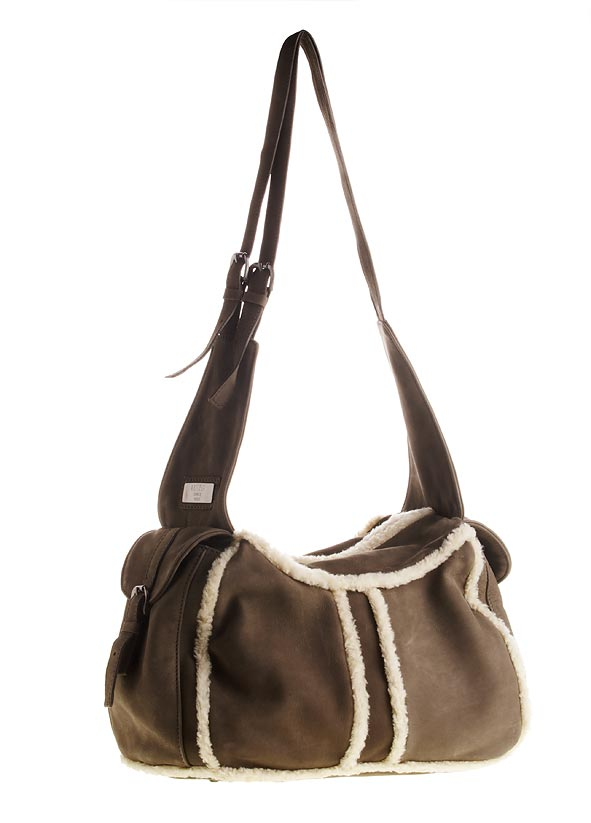 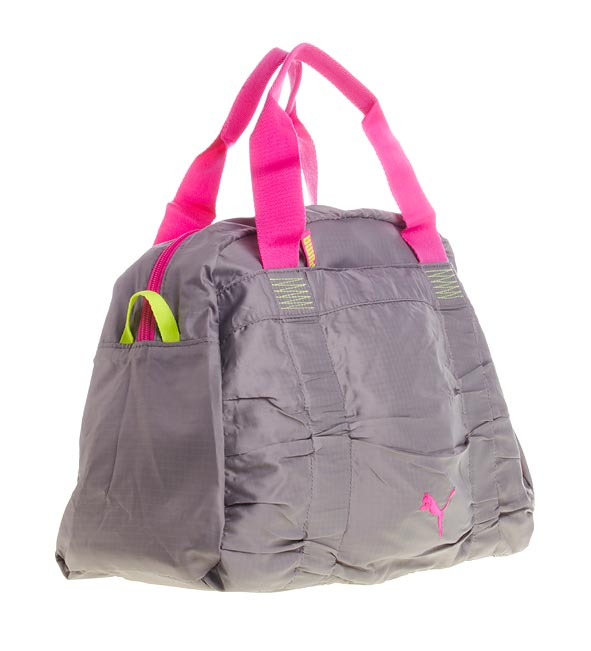 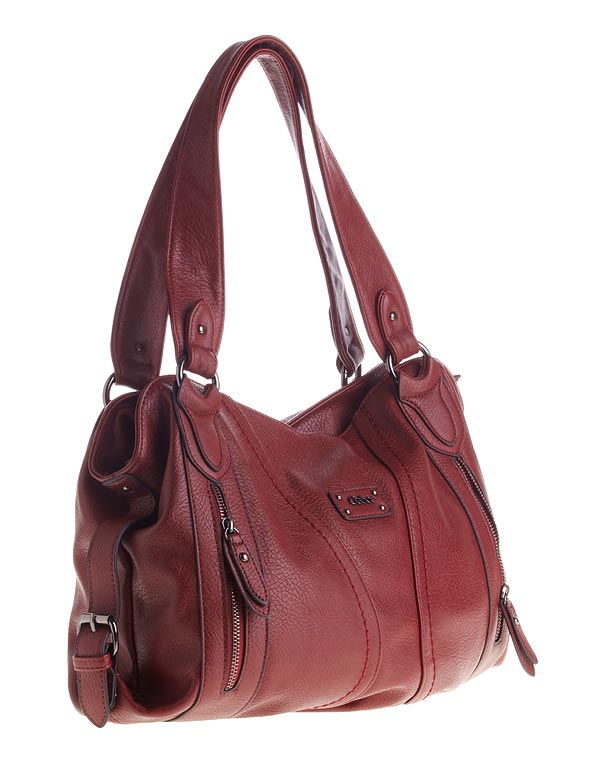 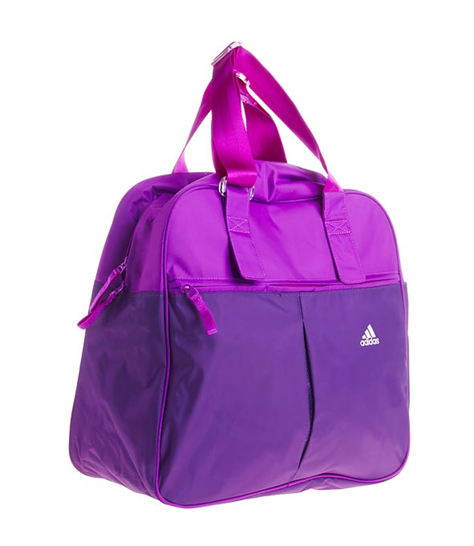 Kabelky dělíme na:
Rámová – hlavním uzávěrem kabelky 
    je rám s povrchovou úpravou, držadlo 
    je zpravidla upevněno na rámu
Kabelka rámová
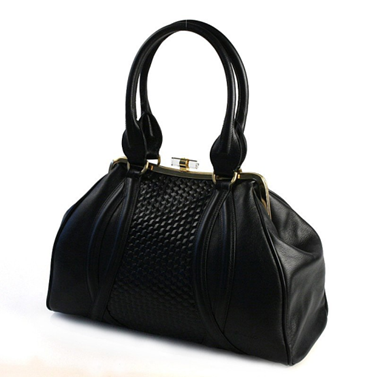 Zipová – jsou  uzavřené zipem 
   (zdrhovadlem, uzávěrem), držadlo 
   jedno nebo dvě
Kabelka zipová
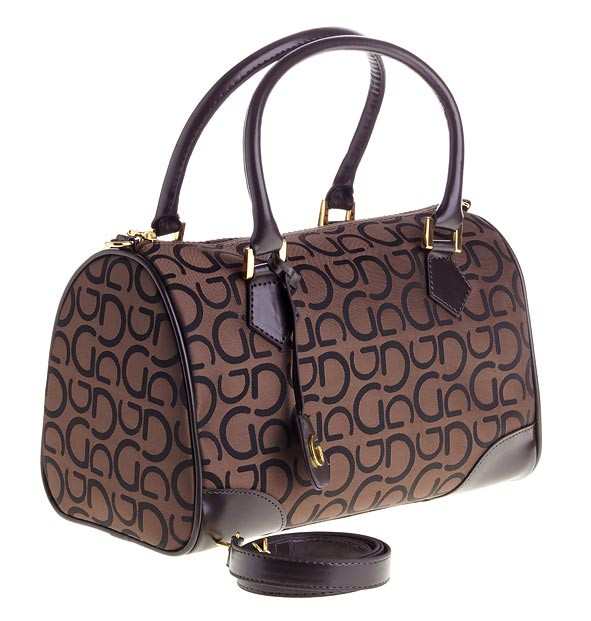 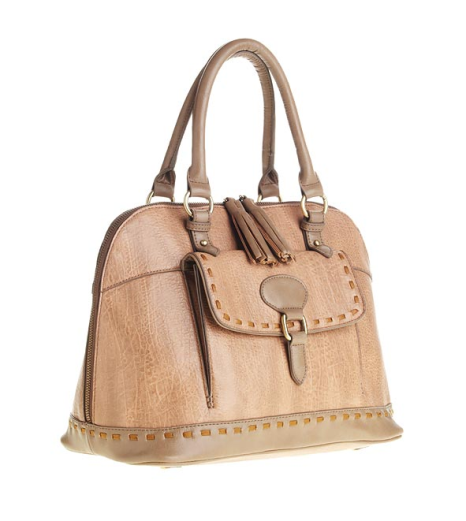 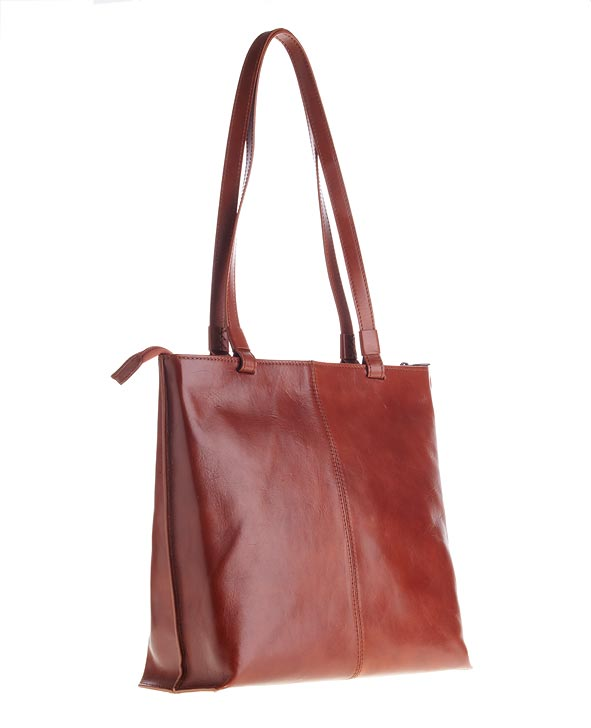 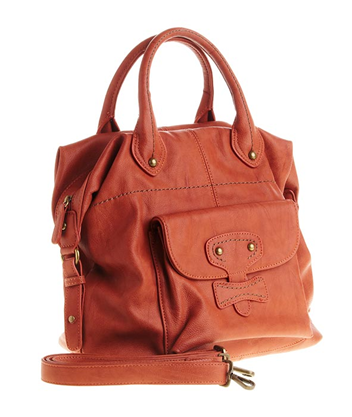 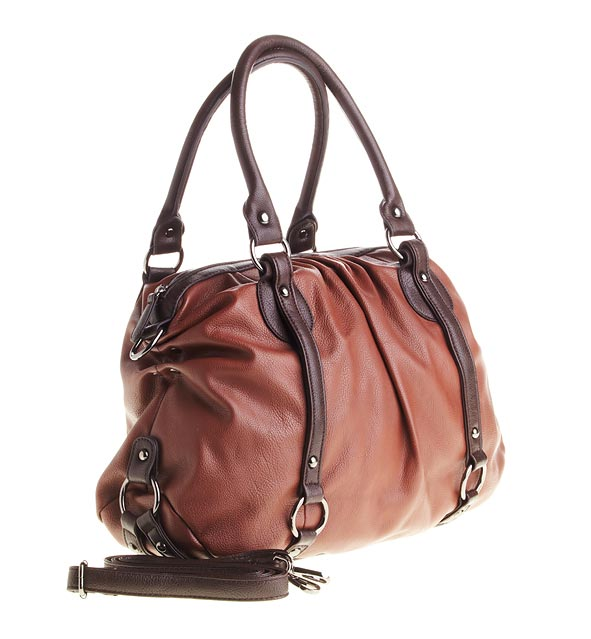 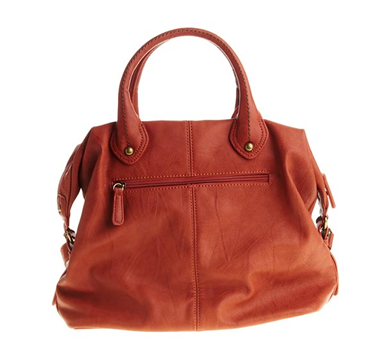 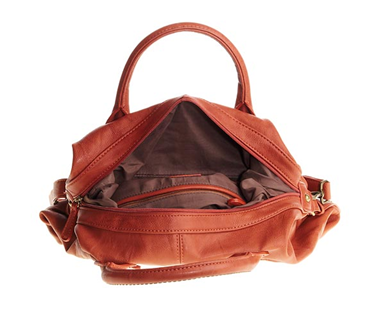 Klopnová – kabelka uzavřena klopnou,
na které bývá držadlo. Klopna se uzavírá
zámečkem, otočným uzávěrem, 
magnetem, klipsem. Přední díl může
být zdobený.
Kabelka klopnová
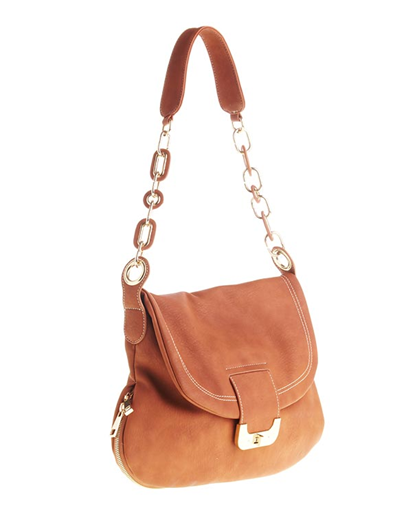 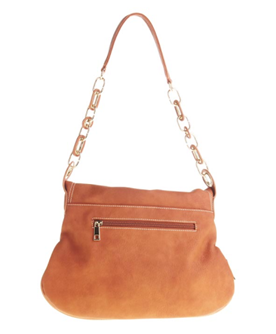 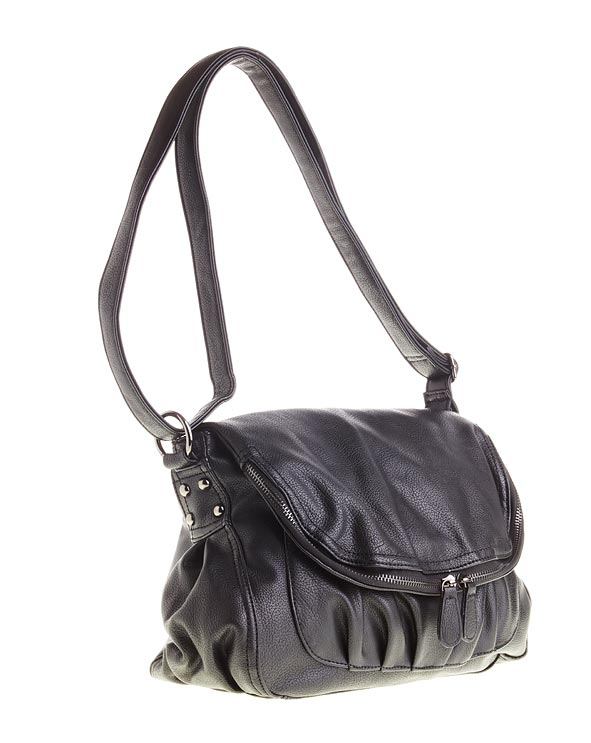 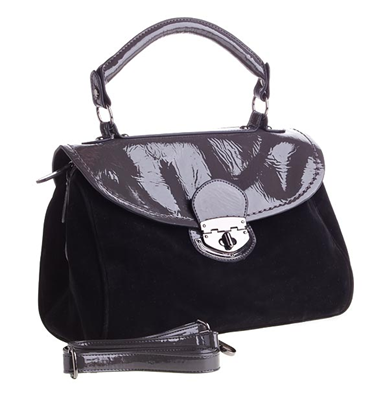 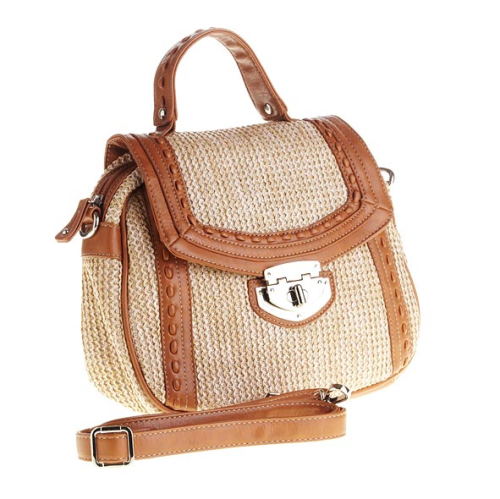 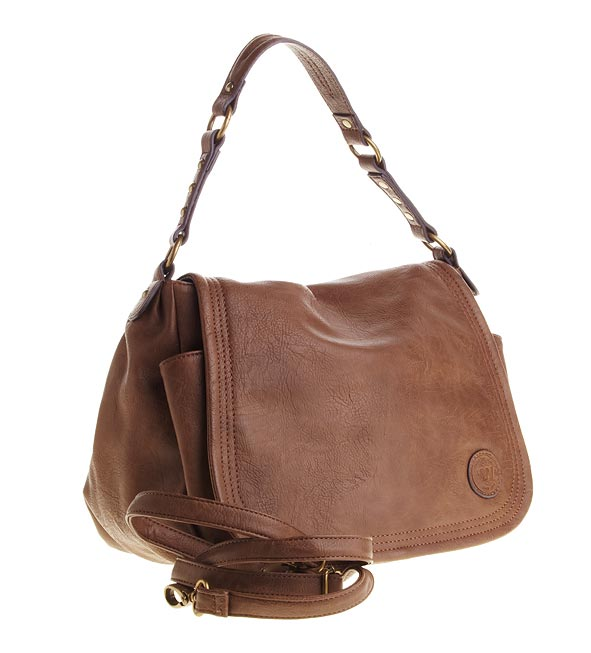 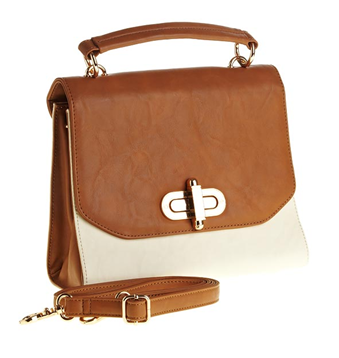 Psaníčko – obdélníkový tvar uzavíraný 
rámečkem nebo klopničkou, přední díl 
může být zdobený.
Psaníčko
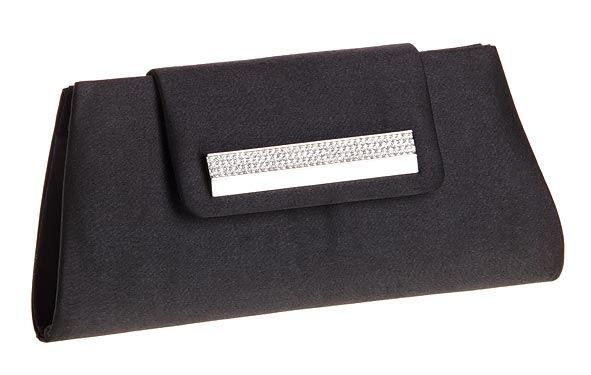 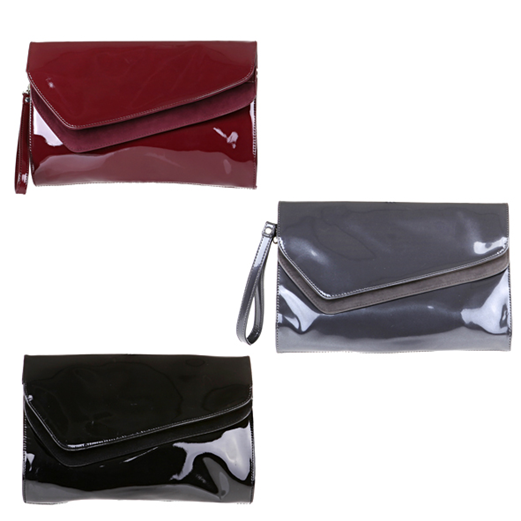 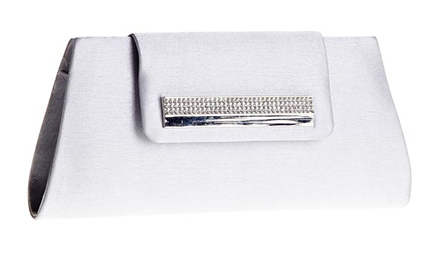 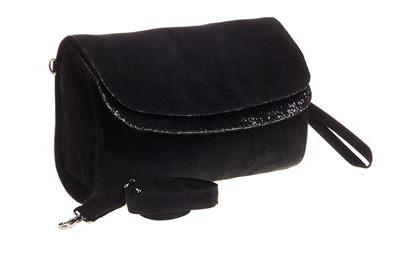 Večerní – slouží jako módní doplněk
Ke společenskému oblečení a obuvi.
Zdobí se flitry, bižuterií, štrasem, 
Výšivkou apod.
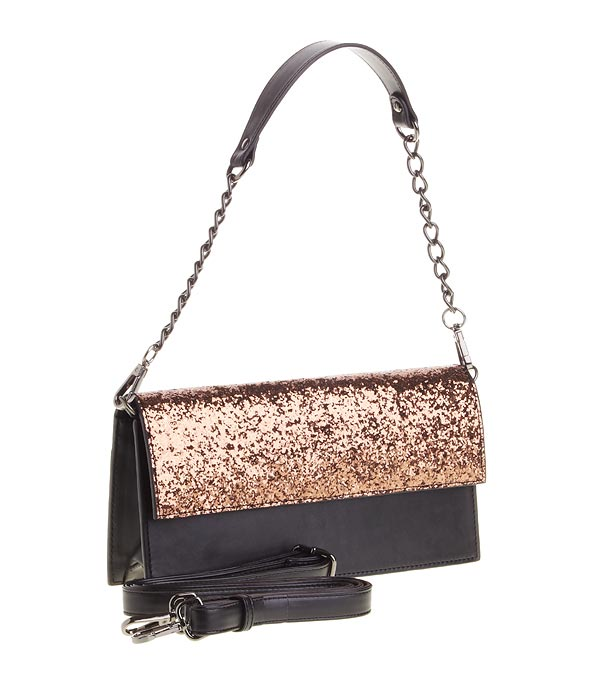 Kabelka večerní
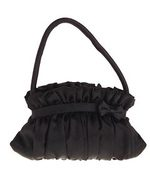 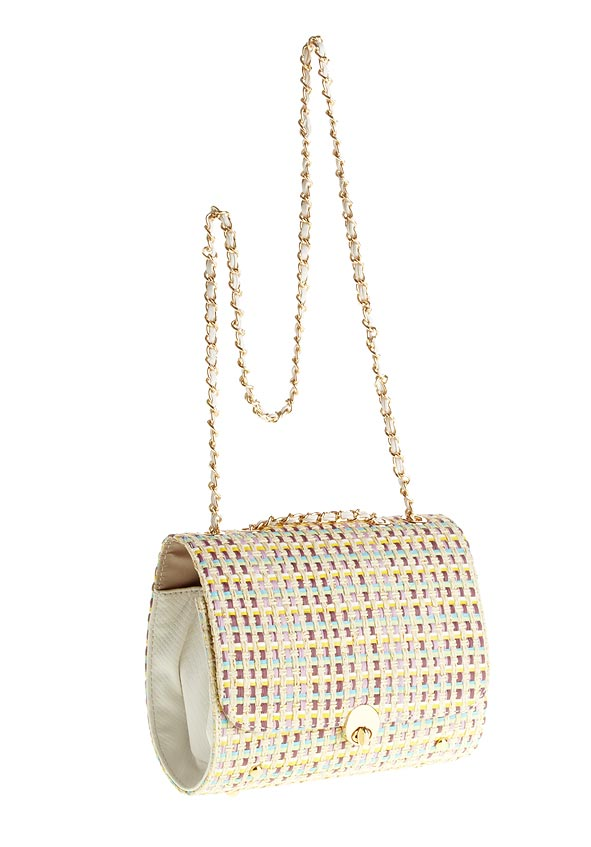 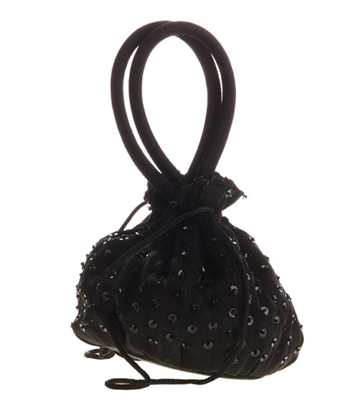 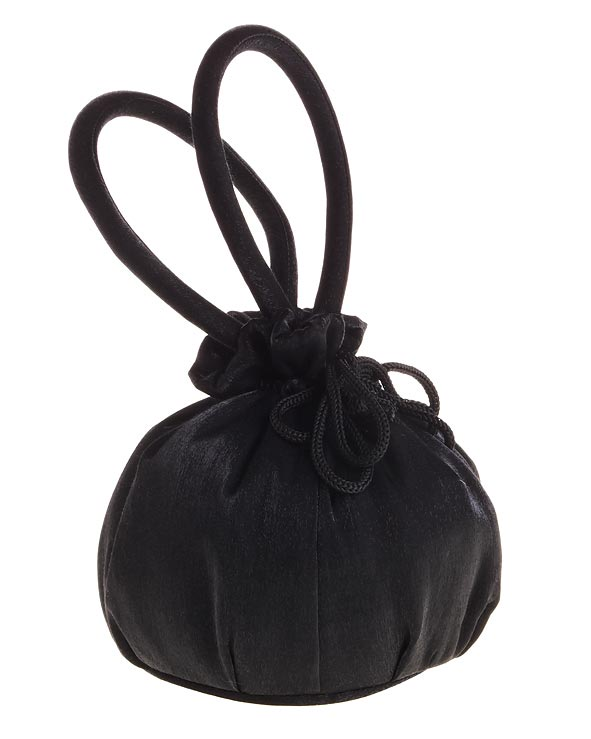 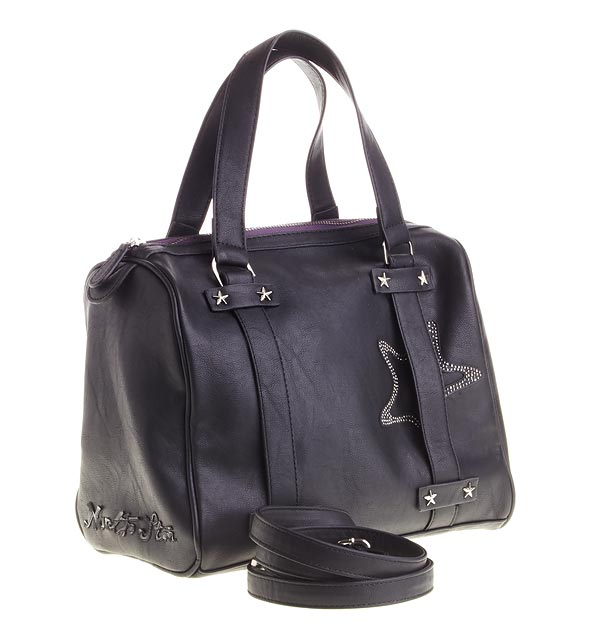 Kabelky sportovní
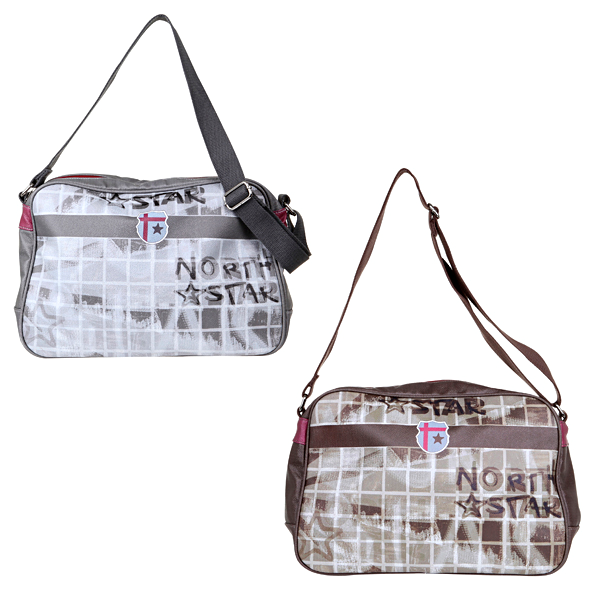 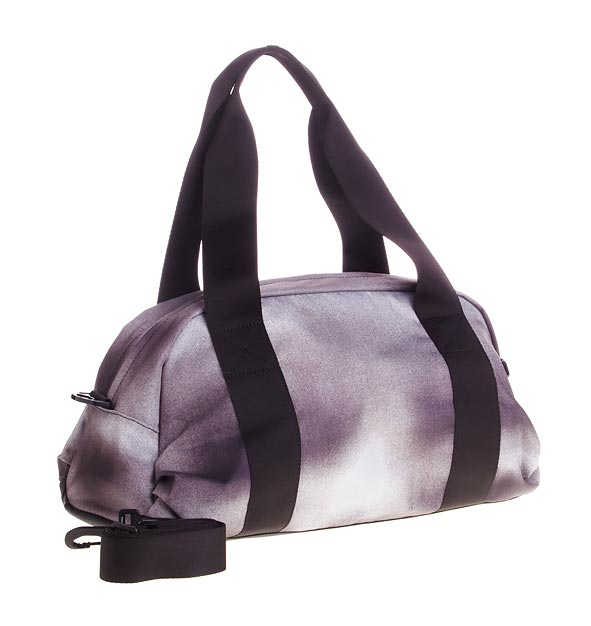 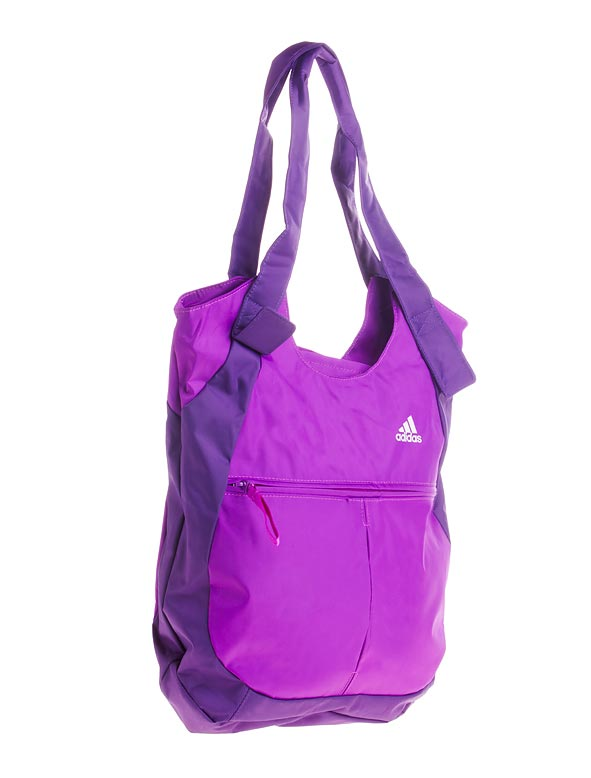 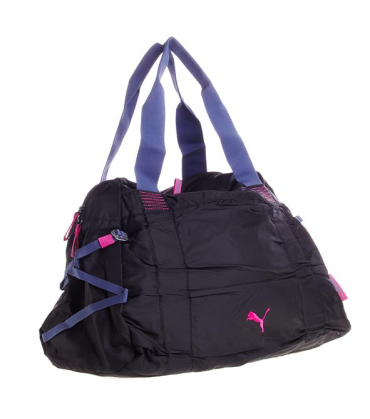 Dětské kabelky
Kabelka má mít i výchovný charakter 
vkusu, nemají být kopiemi dámských 
kabelek.
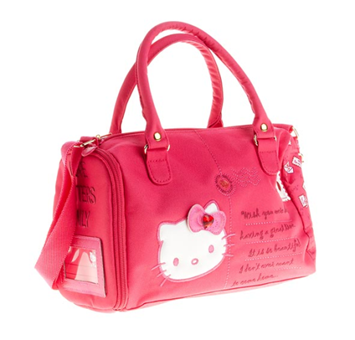 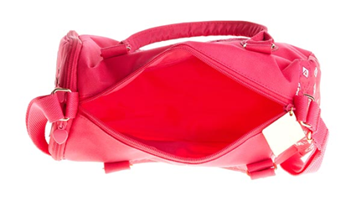 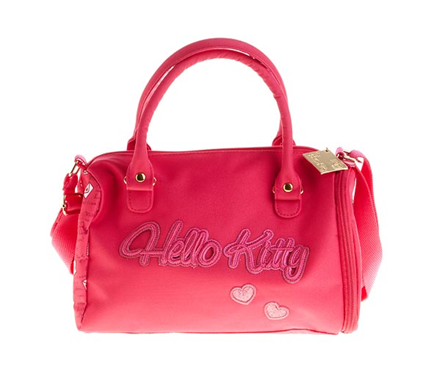 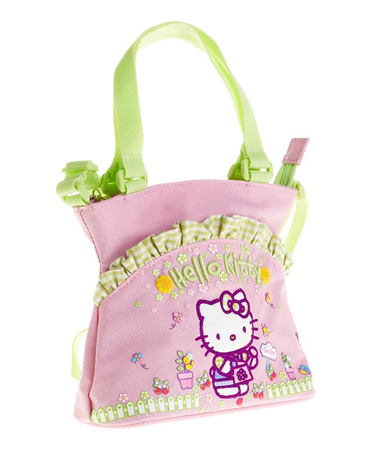 Kabely se dělí na :
Cestovní – uzavírají se zipem, 
    zámečkem, 
Městské – jsou uzpůsobeny 
    k celodennímu nošení, využívají se 
    k menším nákupům, uvnitř mají kapsy,
    jsou dělené, přední díl může být 
    zdobený, uzavírají se různým způsobem
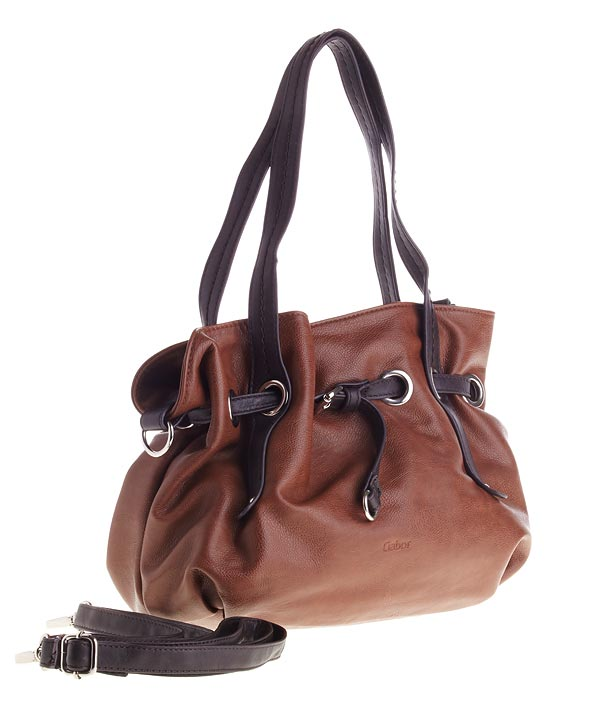 Kabely
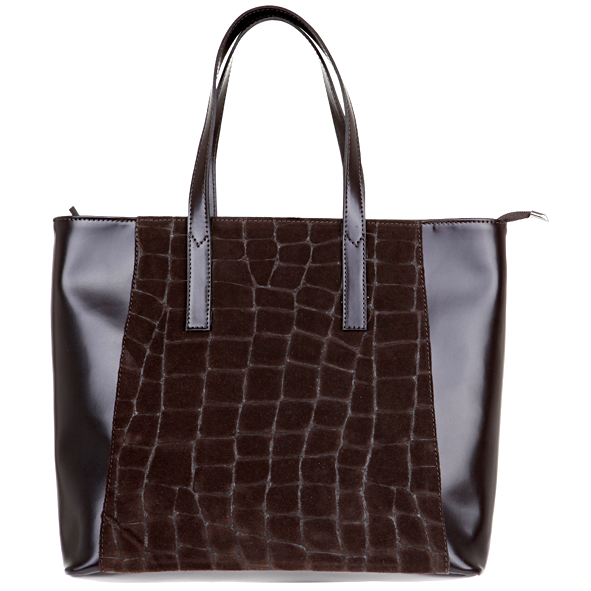 Sportovní – uplatňují se při využívání 
volného času, mají krátká a dlouhá 
držadla k nošení přes rameno.
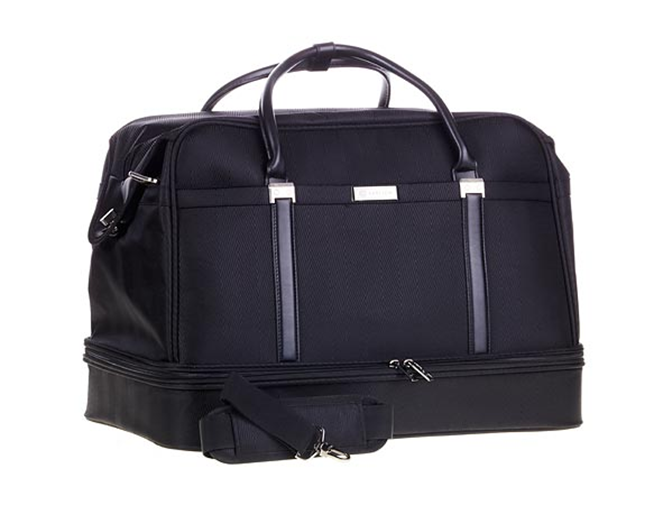 Kabely
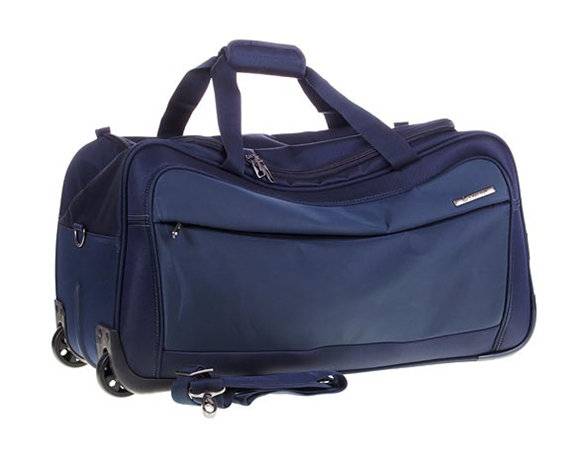 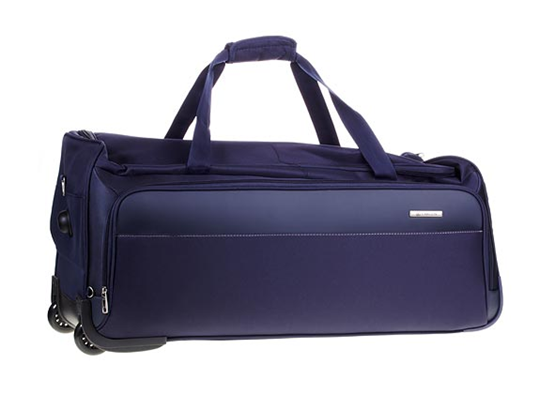 Otázky k opakování 
Jaké máme druhy kabelek.
Jak dělíme kabely.
Čím jsou charakteristické dětské 
    kabelky.
4. Čím se liší večerní kabelka.
5. Charakterizujte psaníčko.